Your Introduction to Insurance
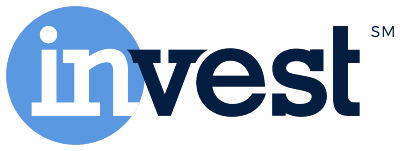 Presented By: 
				Big I NY
What is Invest?
Why is Insurance important?
How can we help your students?
What education services do we provide?
Internship / Job Placement / Job Shadowing
Next Steps
Table of Contents
A non-profit organization dedicated to improving insurance literacy of students and attracting diverse new talent to the industry
Supported by over 500 insurance companies and organizations nationally
Our mission is to educate high-school and college students about the Insurance Industry and for those that are interested, offer internship, job placement and job shadowing opportunities
What is Invest?
2.8 million people work in the insurance industry 
More than 60% of insurance professionals will be retiring in the next ten years (over 1.2 million jobs)
Net premiums written for the US insurance industry in 2017 amounted to $1.2 trillion 
Massive amounts of industry consolidation looking for new thought processes, strategies, technology and customer service
Why is Insurance important?
Guest speakers during an Invest class provide first-hand knowledge of what it’s like to work in the insurance field, and students have a new appreciation for the industry after hearing a professional speak.
Invest provides all the materials needed to speak in a classroom, including PowerPoint presentations, quizzes and discussion questions.
Topics can include ratings, claims, what to look for in a policy, how you have succeeded in the industry or specific insurance roles, like investigations and fraud.
How can we help your students?
Insurance 101 
Personal Lines vs Business Lines
Property vs Casualty
Employee Benefits
Managing Risk 
What’s in a Personal Auto Policy 
How an Insurance Agency Operates 
How an Insurance Carrier Operates
Marketing and Selling Insurance
Real Life Examples of how Insurance affects us today
Insurance Industry Job Outlook
What education services do we provide?
Invest connects the world of Insurance Professionals with eager to learn students
Seasonal, Part-Time, Full-Time Internships and Jobs are available Nationwide
Not all students want to go to college.  A career in insurance allows you to get involved in a stable, profitable and constantly evolving industry!
Our mantra is --whatever your passion, insurance has a career for you --
Internship / Job Placement / Job Shadowing
Send across any school-specific documentation we need to be presenters (if required)
Pair us with the applicable department(s) and teachers to set-up the presentation
We see strong synergy with the Business / Finance or Guidance Department
Finalize the presentation and schedule
Deliver
Provide resources and a path for students who want to learn more!
References and testimonials are available
Next Steps
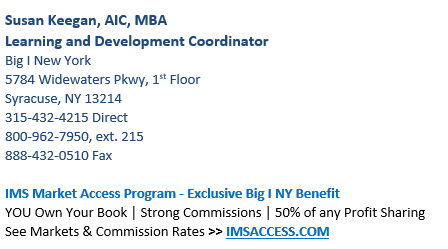 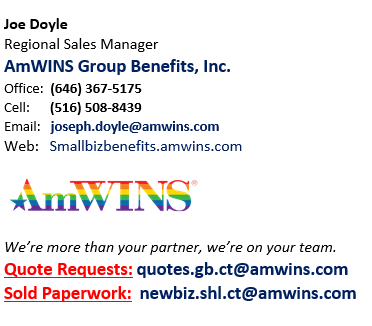 Thank You